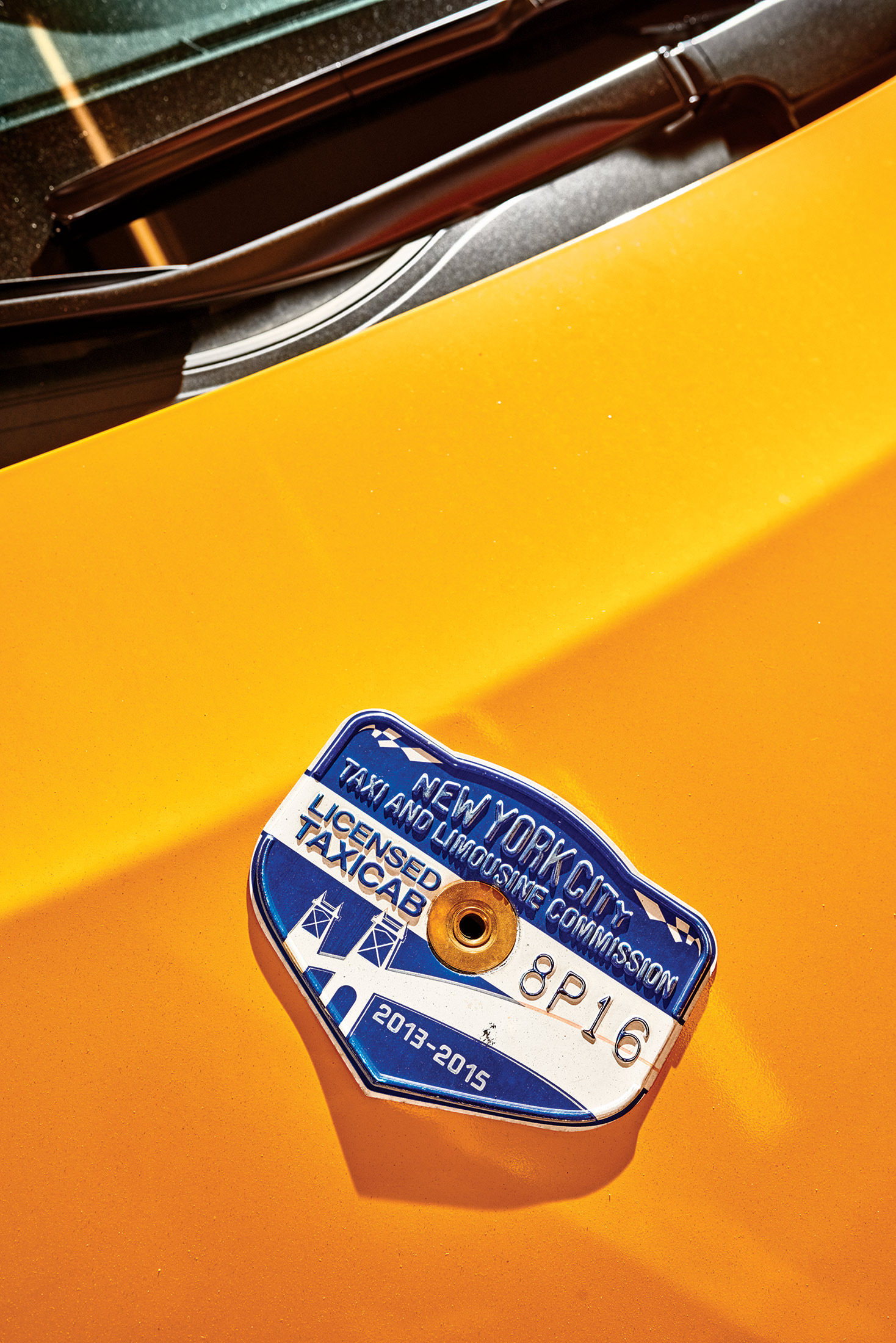 NYC Taxi DataAbhishek Das
One Month
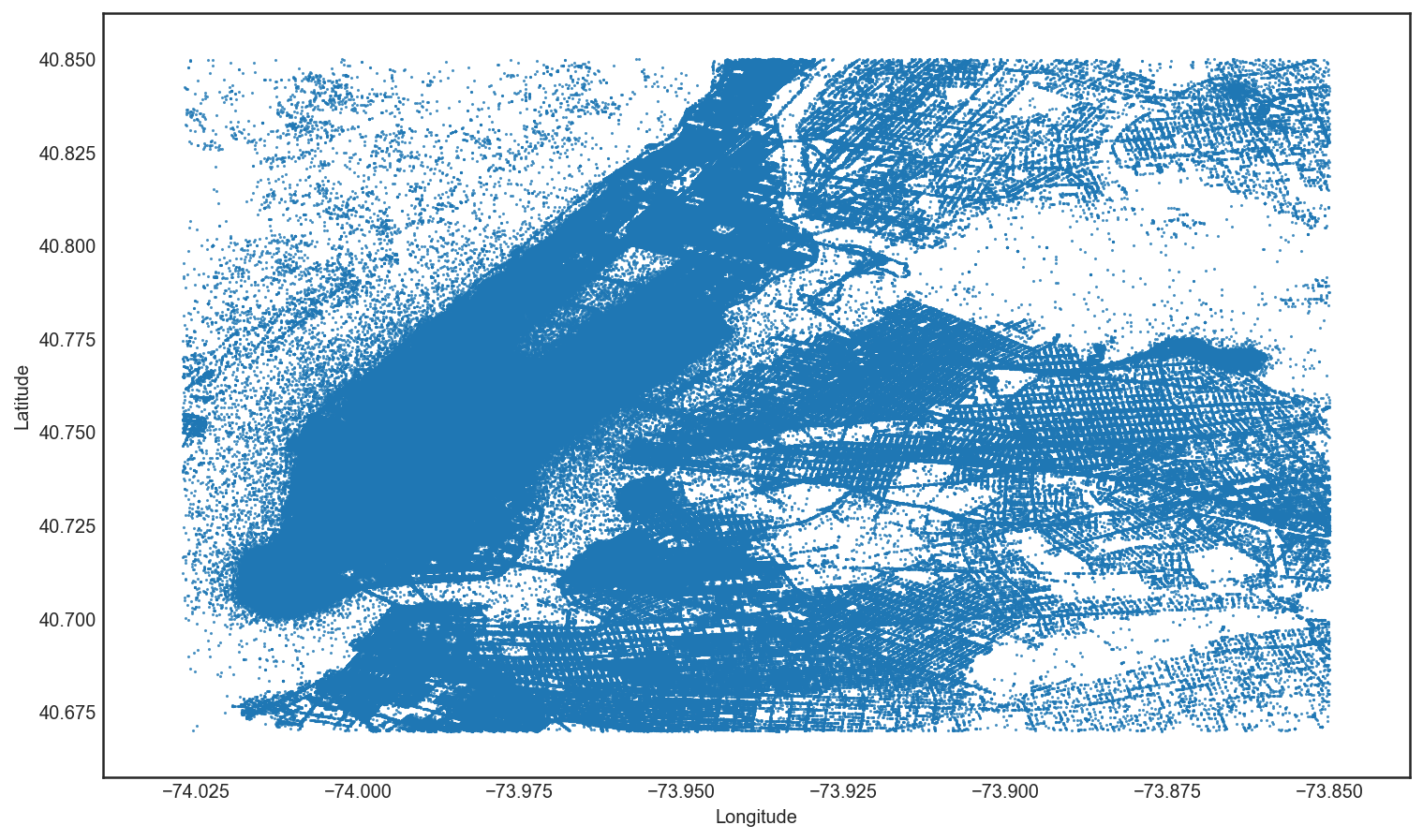 2 companies
13,276 taxis
34 million miles
$184 million in revenue
Passengers
Non-Airport Fares < $35 Median Airport fares $52
Airport tips are higher
Airport Total Amounts Higher
Mon, Tue & weekend evenings are busiest
12.36m trips in Manhattan
[Speaker Notes: Most populous of New York’s five boroughs]
Airport travel times fluctuate most
Shorter fares reliable
Minimum Sample Size
Margin of Error = 5%

Confidence Interval = 95% -> Z-Score = 1.96

Standard Deviation = 50%

Sample Size = (1.96*0.5/0.05)^2 = 385 trips
Features
Average Speed per hour
Trips per hour
Pickup Latitude/Longitude
Drop off Latitude/Longitude
Trip Distance
Pickup Hour
Day of Month
Taxi Shift
Predicting Taxi Fares
Predicting % Tip
Maximize Daily Earnings
Profitable Evening Routes
Non-Crowded Trips